Thứ Năm ngày 30 tháng 11 năm 2023
Lịch sử và Địa lý
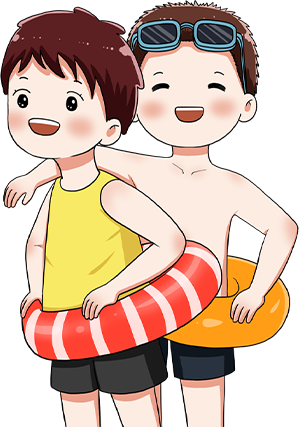 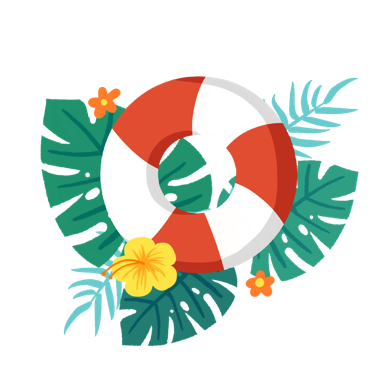 KHỞI ĐỘNG
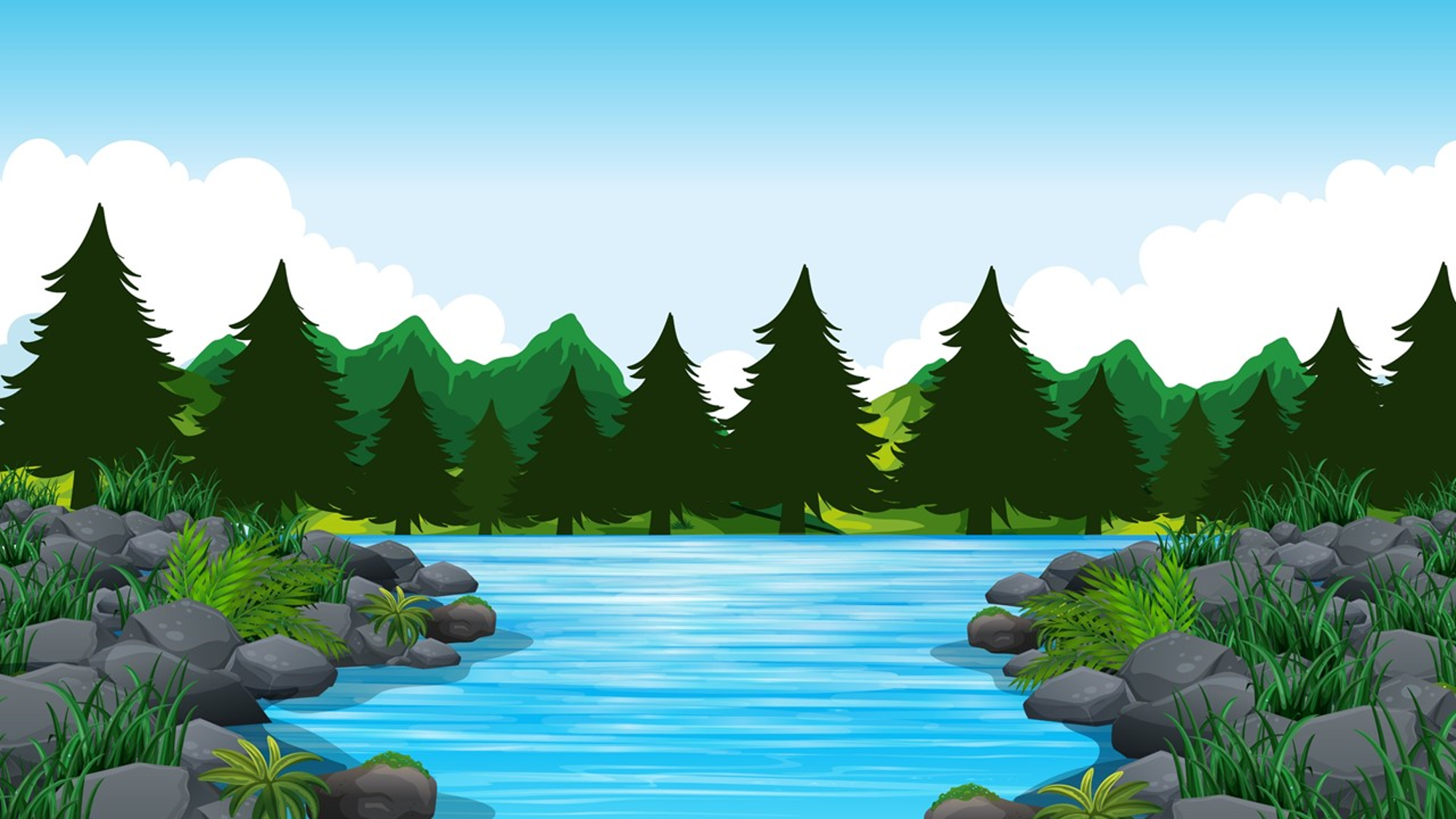 Sông Hồng bắt nguồn từ tỉnh nào ?
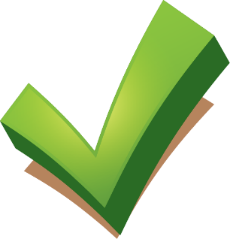 A. Vân Nam
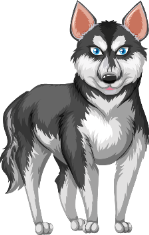 C. Hà Giang
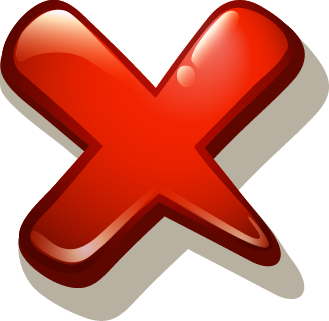 B. Lào Cai
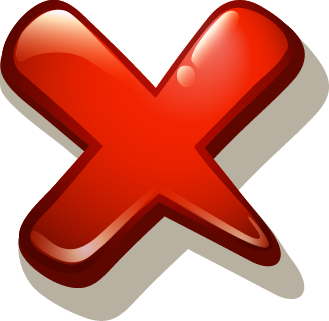 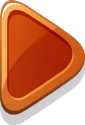 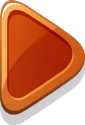 [Speaker Notes: Nhấn vào trái đào quay lại trò chơi]
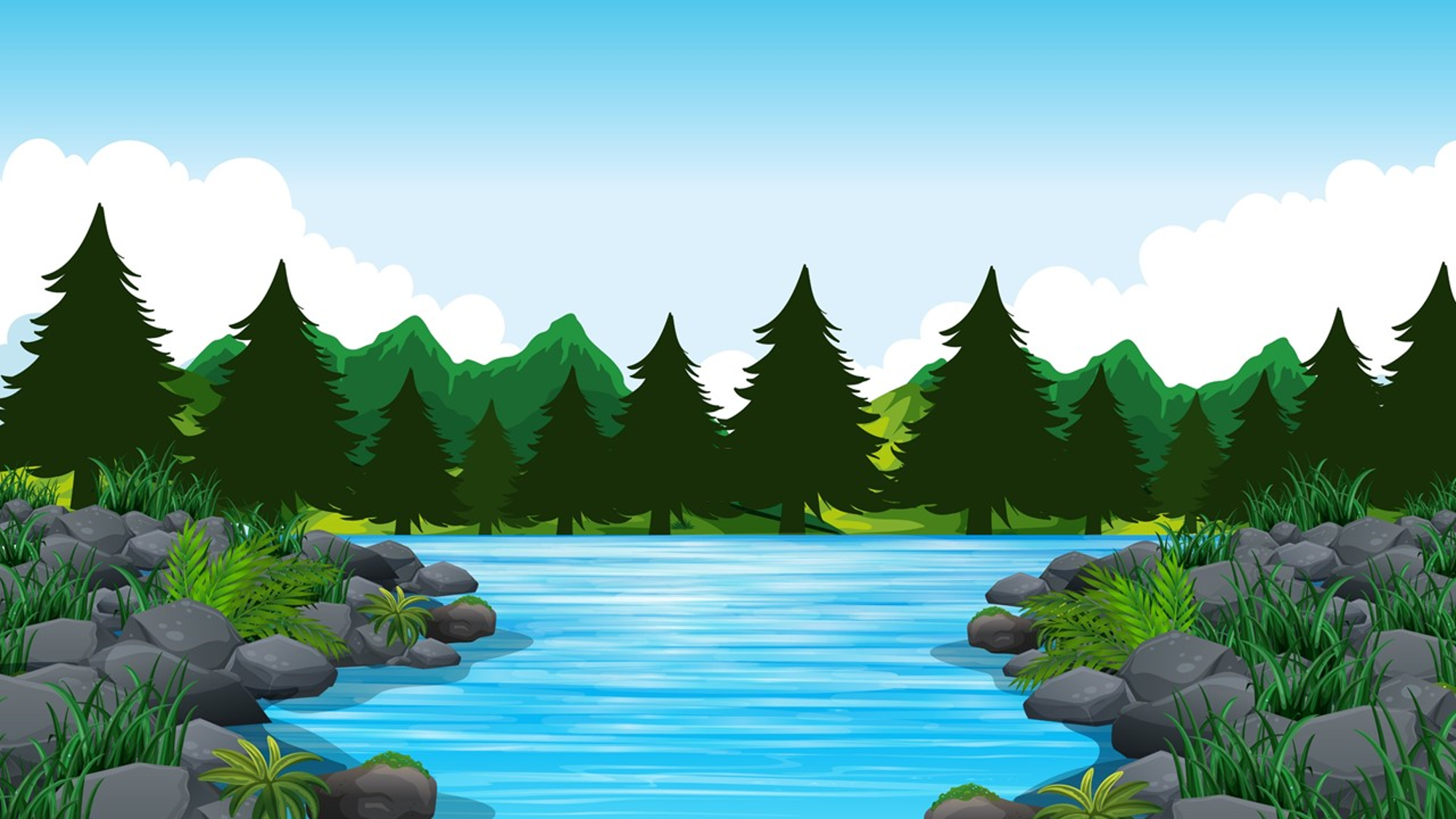 Sông Hồng có tên gọi khác là ?
A.Sông Cái
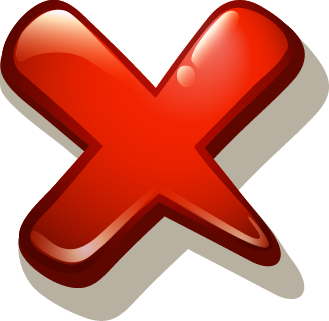 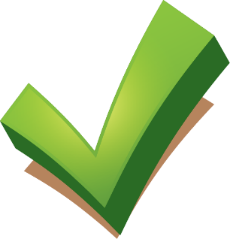 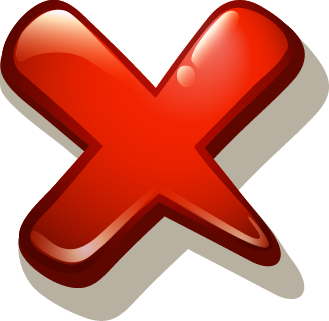 C.Cả hai đáp
 án trên
B.Hồng Hà
[Speaker Notes: Nhấn vào trái đào quay lại trò chơi]
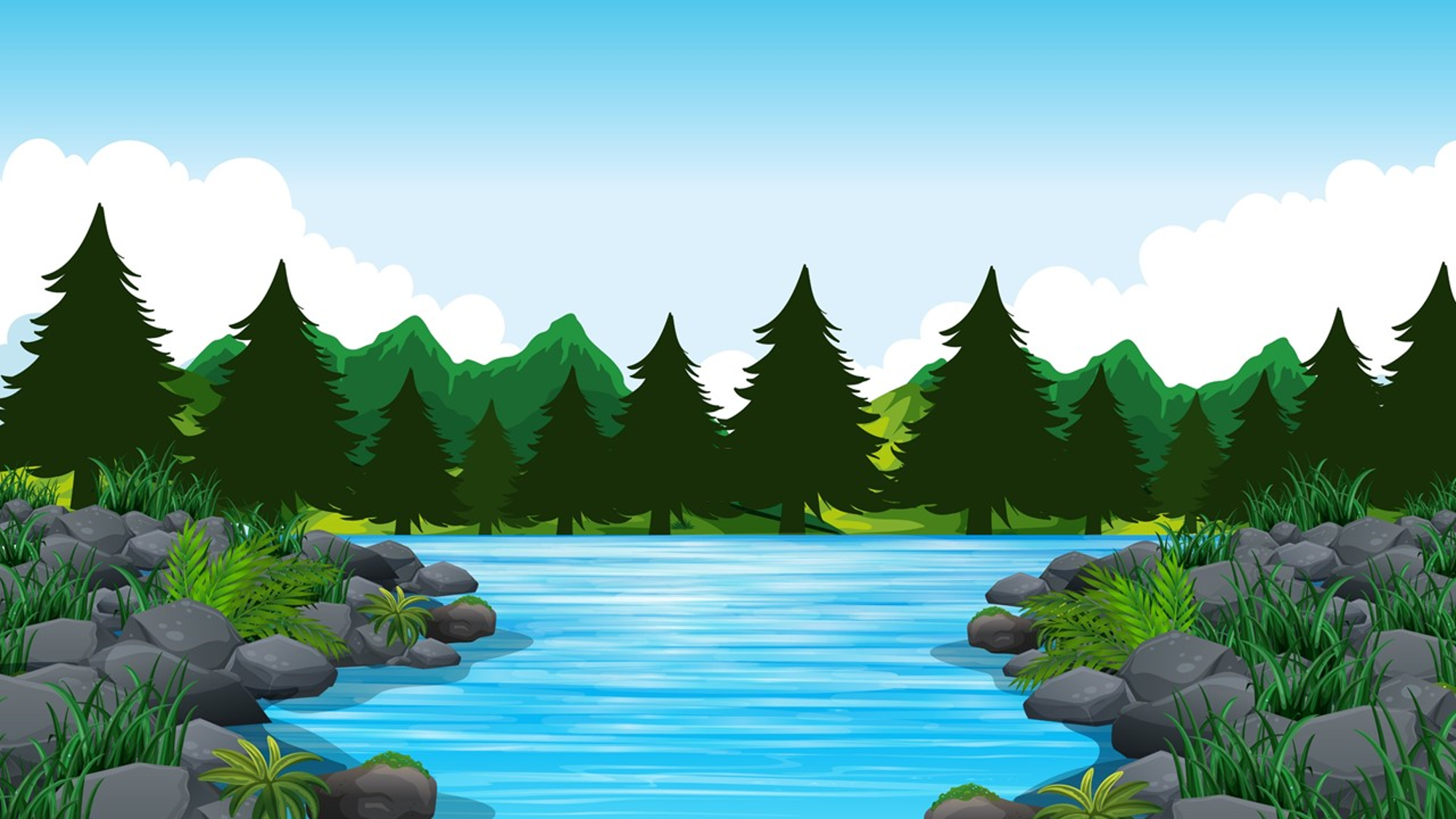 Sông Hồng có tổng chiều dài là ?
A. 1226 km
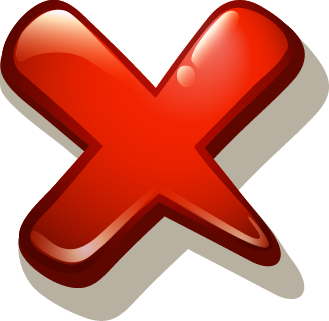 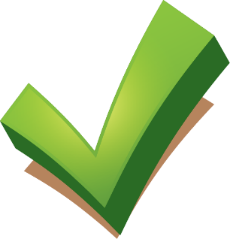 C.1162 km
B. 1126 km
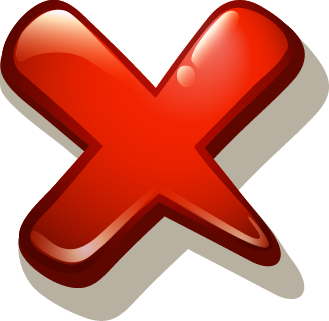 [Speaker Notes: Nhấn vào trái đào quay lại trò chơi]
Thứ Năm ngày 30 tháng 11 năm 2023
Lịch sử và Địa lý
BÀI 11
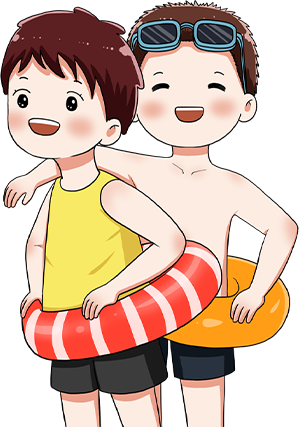 SÔNG HỒNG VÀ VĂN MINH SÔNG HỒNG
(Tiết 2)
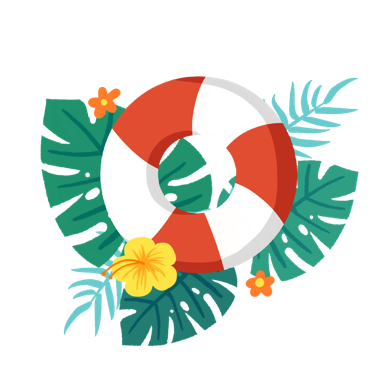 Khám phá
Hoạt động 3
Biện pháp giữ gìn và phát huy giá trị của sông Hồng
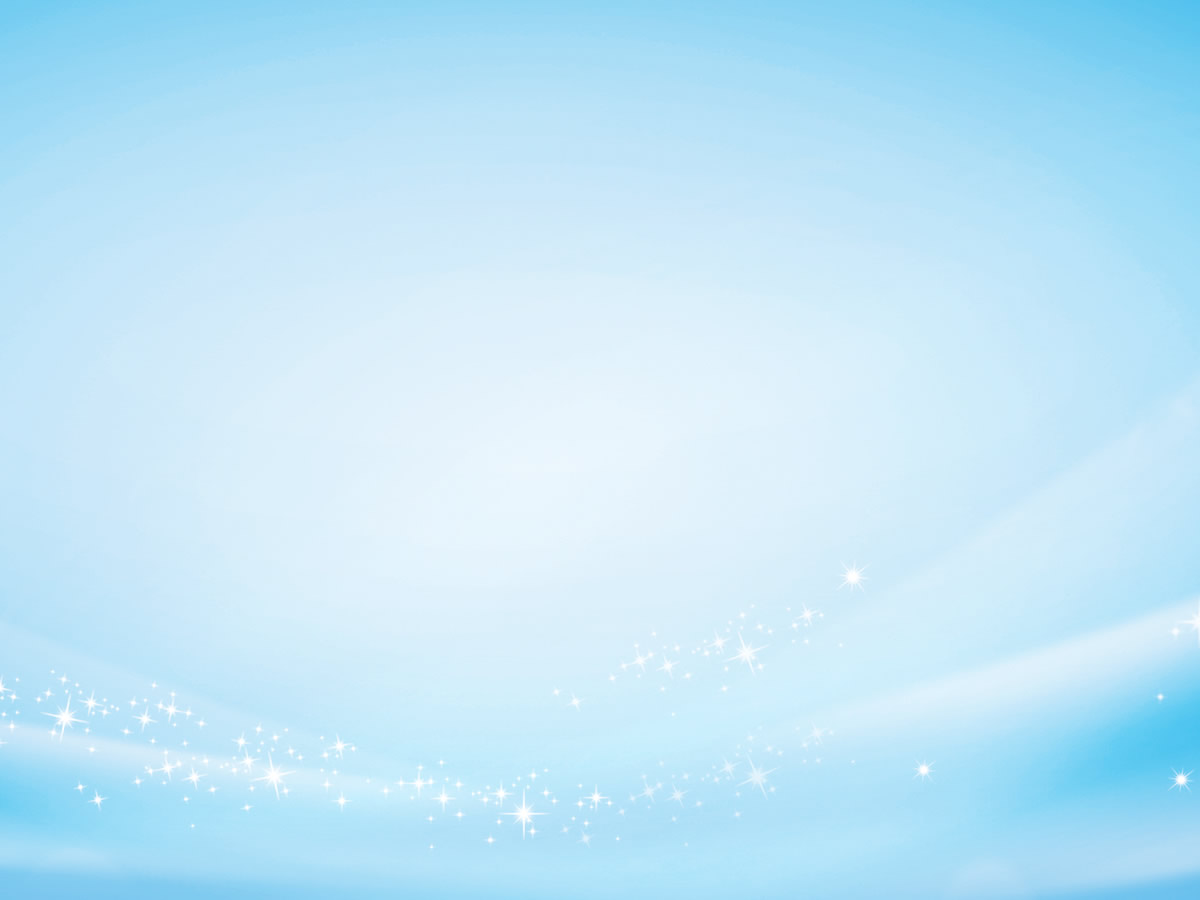 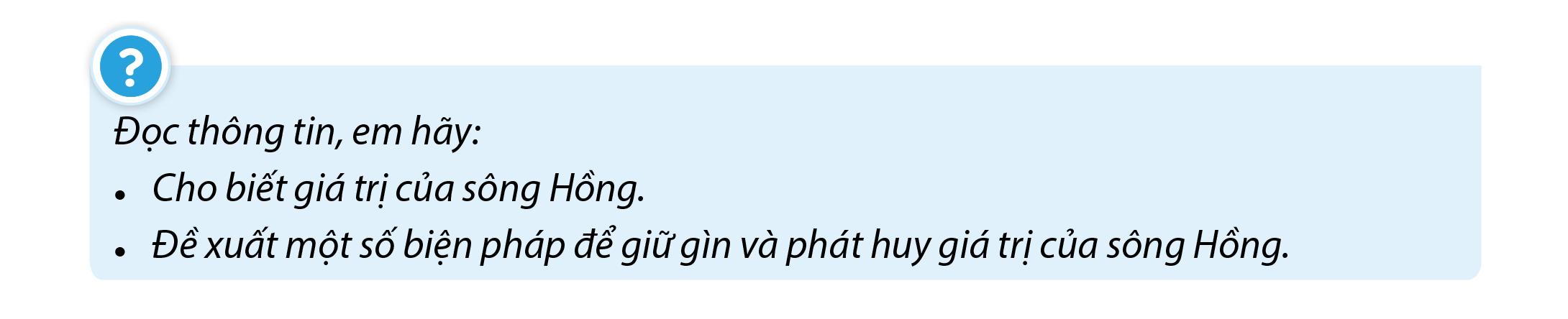 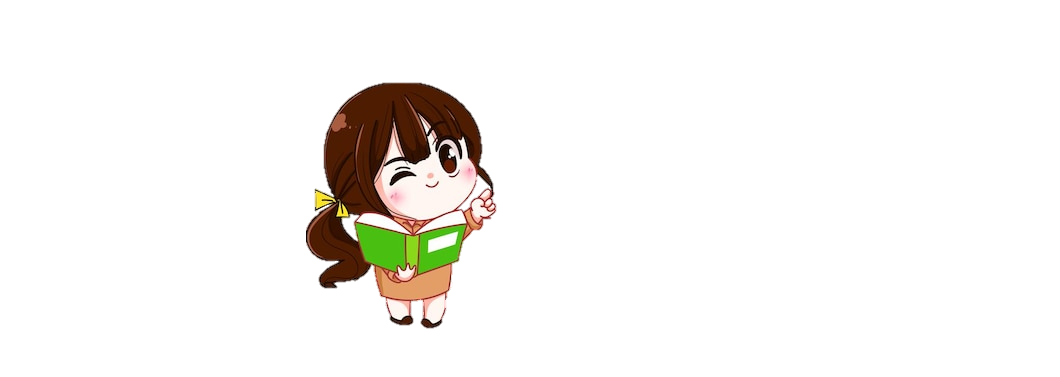 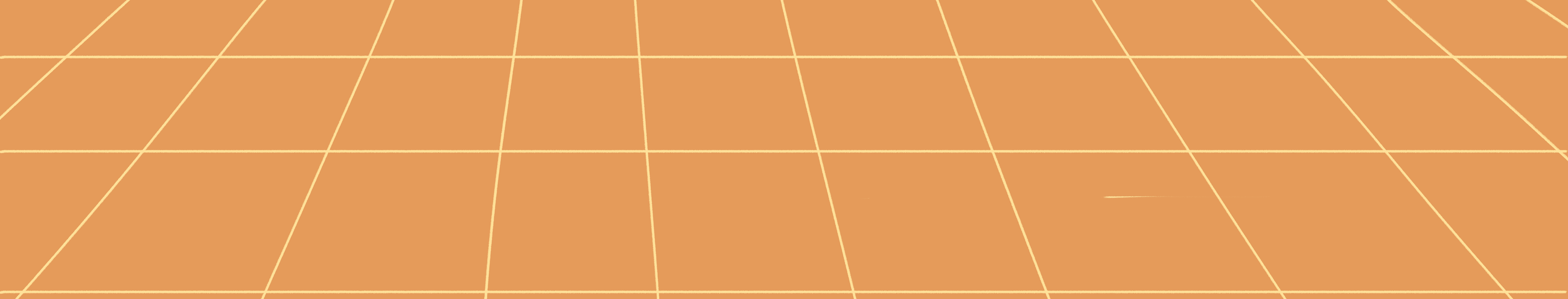 Sông Hồng vừa mang giá trị văn hoá – lịch sử, vừa giữ vai trò quan trọng trong sự phát triển kinh tế của người dân vùng Đồng bằng Bắc Bộ. Vì vậy, việc giữ gìn và phát huy giá trị của sông Hồng trở thành vấn đề cấp thiết.
Một số biện pháp để giữ gìn và phát huy giá trị của sông Hồng:
- Ngăn cấm việc xả rác vào lưu vực sông Hồng và các vùng phụ cận; 
- Trồng nhiều cây xanh ven sông để tạo cảnh quan xanh – sạch – đẹp;
- Tuyên truyền, quảng bá văn hoá – lịch sử của sông Hồng;
- Phát triển các tuyến du lịch trên sông...
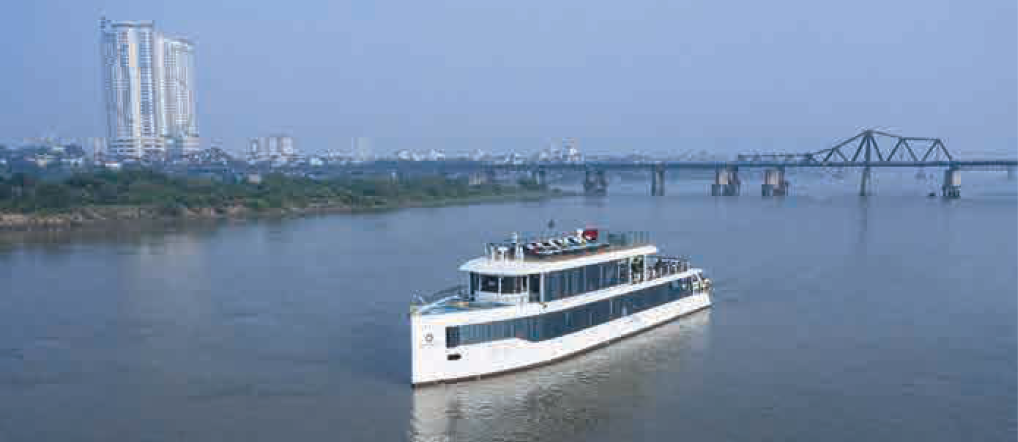 Hình 4. Tàu du lịch trên sông Hồng
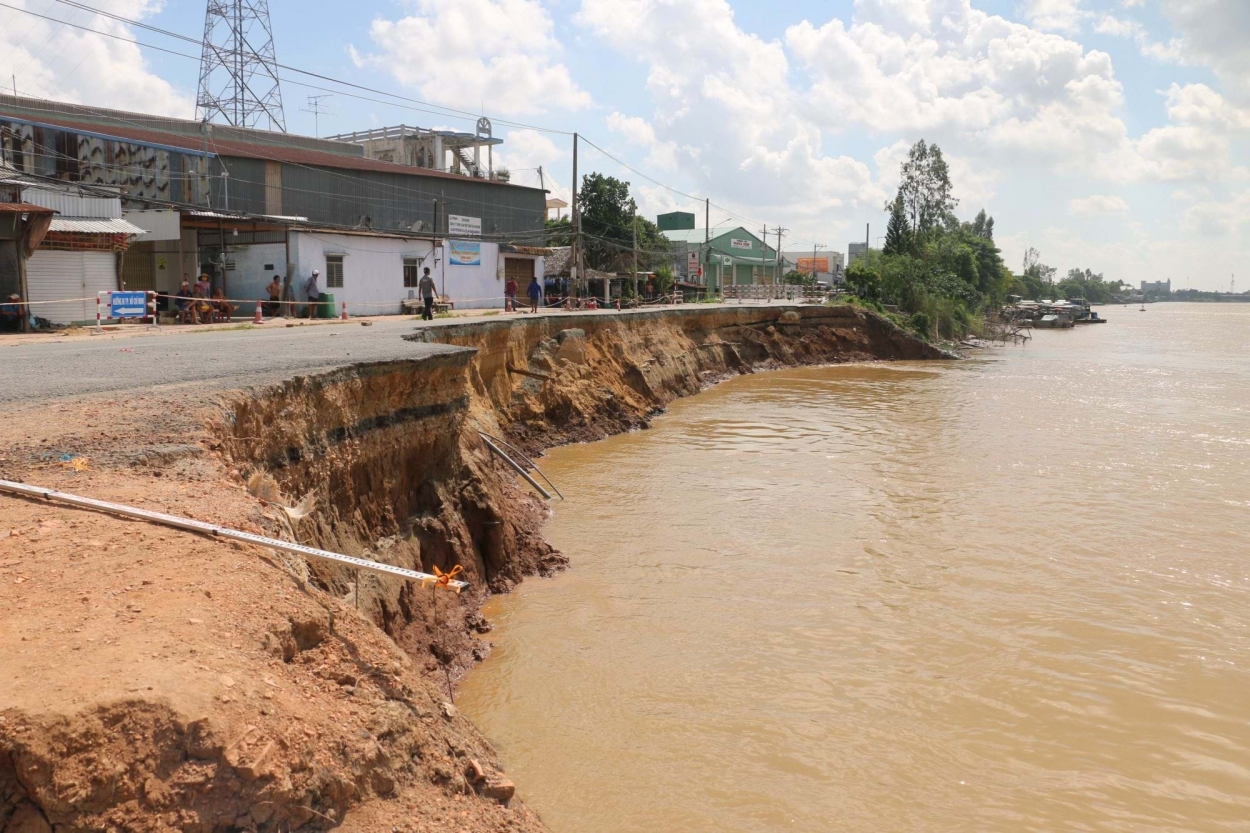 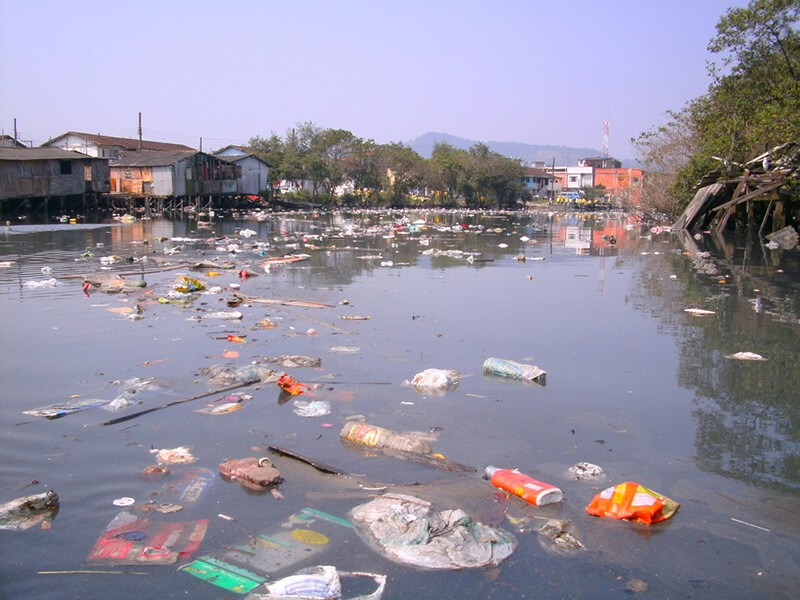 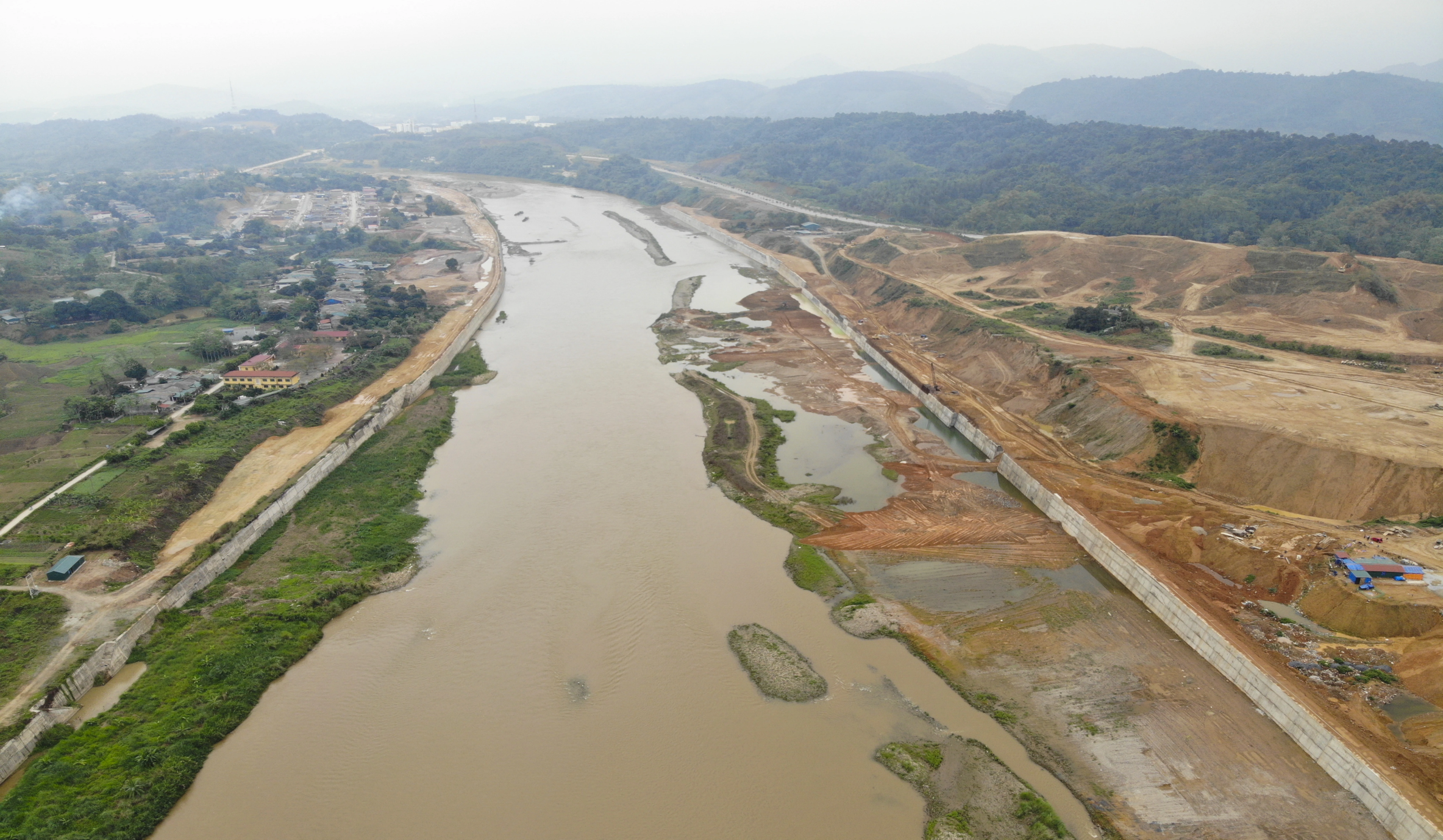 Kết luận:
- Sông Hồng có giá trị văn hoá - lịch sử kinh tế quan trọng của vùng Đồng bằng Bắc Bộ. Vì vậy, cần có những biện pháp thiết thực để bảo vệ cảnh quan sông Hồng như: cấm xả rác xuống sông, trồng nhiều cây xanh ven sông và phát triển tiềm năng của sông như tuyên truyền, quảng bá văn hoá - lịch sử của sông Hồng, phát triển các tuyến du lịch trên sông
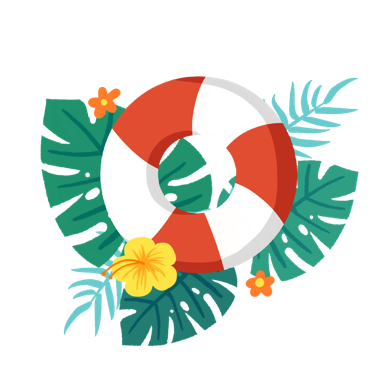 Luyện tập
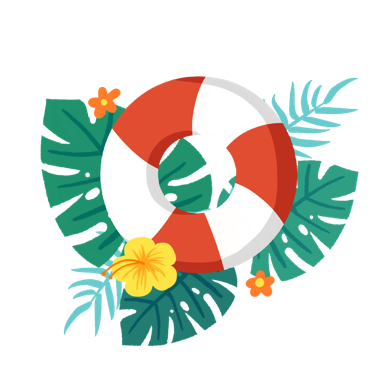 Vẽ
Vẽ sơ đồ tư duy thể hiện Giá trị của sông Hồng và biện pháp để giữ gìn và phát huy giá trị của sông Hồng.
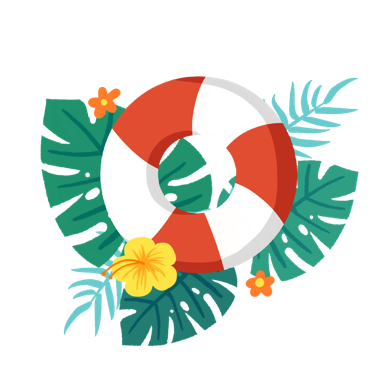 Vận dụng
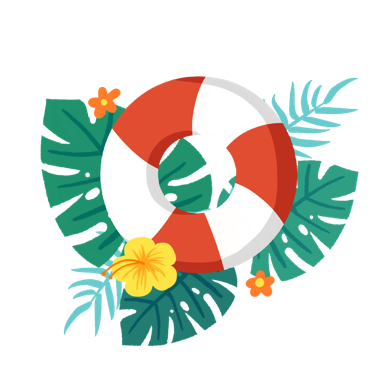 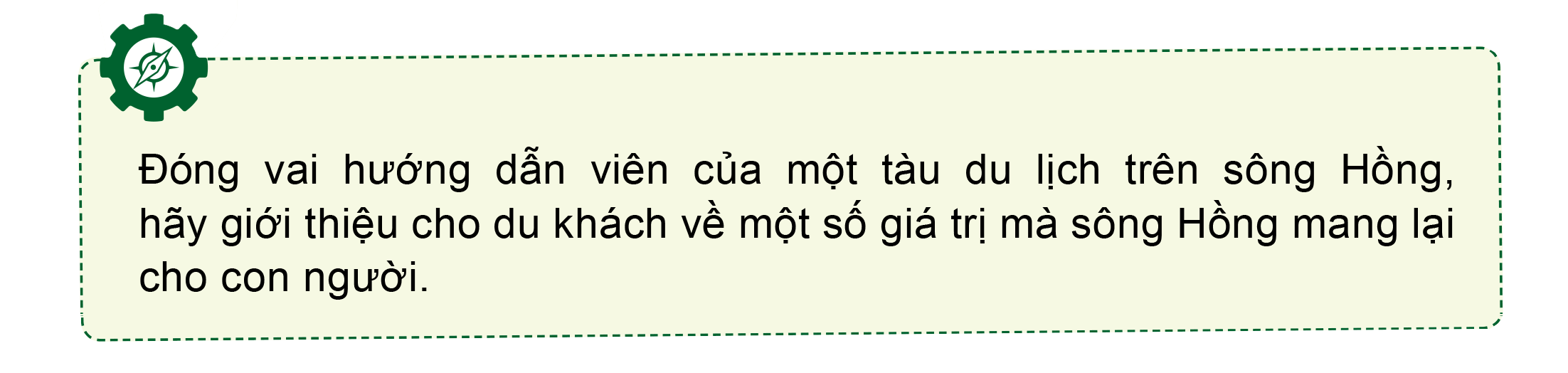 XIN CHÀO VÀ HẸN GẶP LẠI
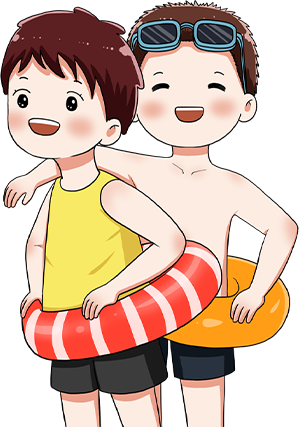